Básica, pura o teóricatiene como principal objetivo la obtención de conocimientos sin tener en cuenta su aplicabilidad.
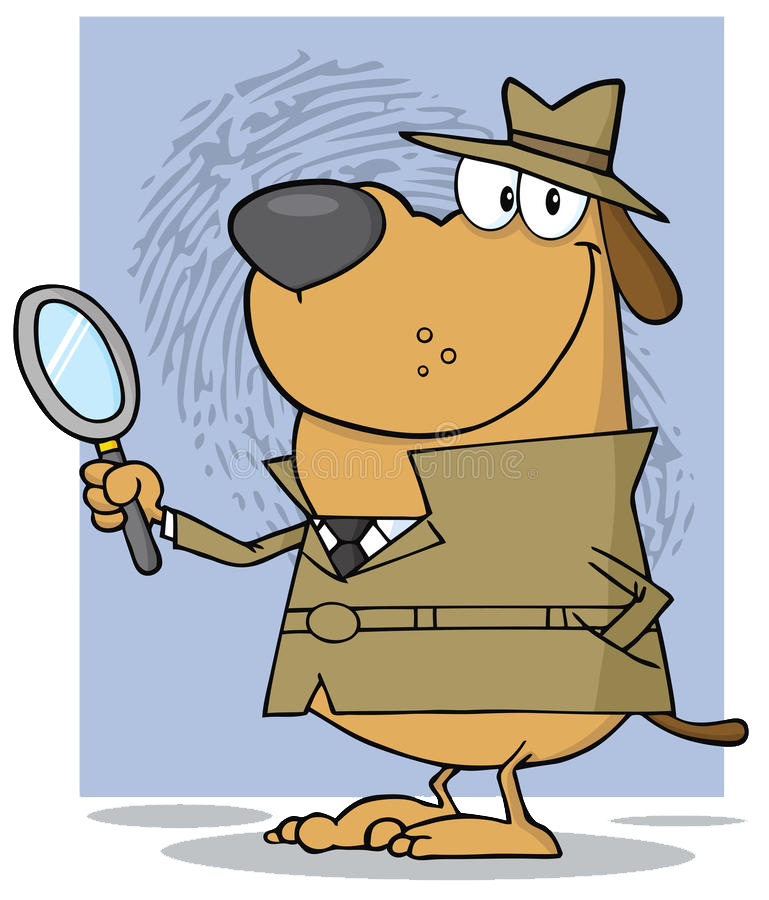 Aplicada
Centrada en encontrar mecanismos o estrategias que permitan lograr un objetivo concreto como curar una enfermedad, cambiar la condición social de una comunidad o innovar en el ámbito tecnológico, también se le llama la investigación-acción.